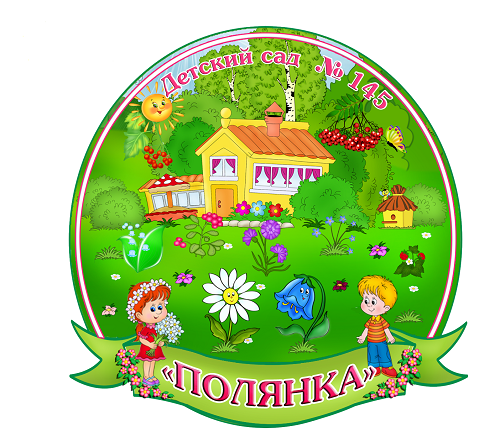 Консультация для родителей:
РЕЧЕВЫЕ ИГРЫ ПО ДОРОГЕ ДОМОЙ
Учитель-логопед: Петрушенко Екатерина Александровна
Речевые игры по дороге домой
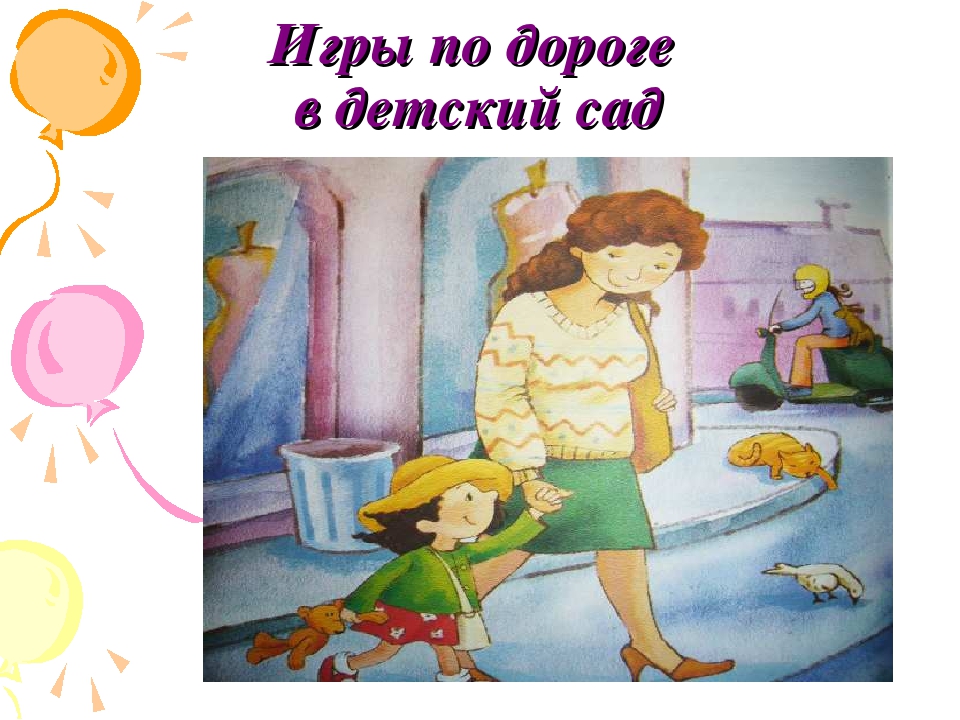 В нашем современном мире все меньше места остается для живого общения. Быстрый темп жизни, нехватка свободного времени не позволяет многим родителям уделять достаточное количество времени развитию детей, которые нуждаются в простом общении  со своими родителями.   А ведь порой, чтобы позаниматься с ребенком, поиграть с ним, с пользой для его воспитания и развития, не так уж много времени и нужно.
	Вот, например, по дороге в детский сад или домой можно не только расспросить ребенка о прошедшем дне, занятиях, которые ему понравились, его удачах и неудачах, обсудить то, что ребенку интересно, но и поиграть с ним. 
	Уважаемые родители, я предлагаю вам варианты речевых игр, которые не требуют никаких игровых атрибутов, а развивающий эффект от них большой. Они способствуют развитию речи, обогащению словаря, категорий, связной речи, внимания, памяти, мышления.
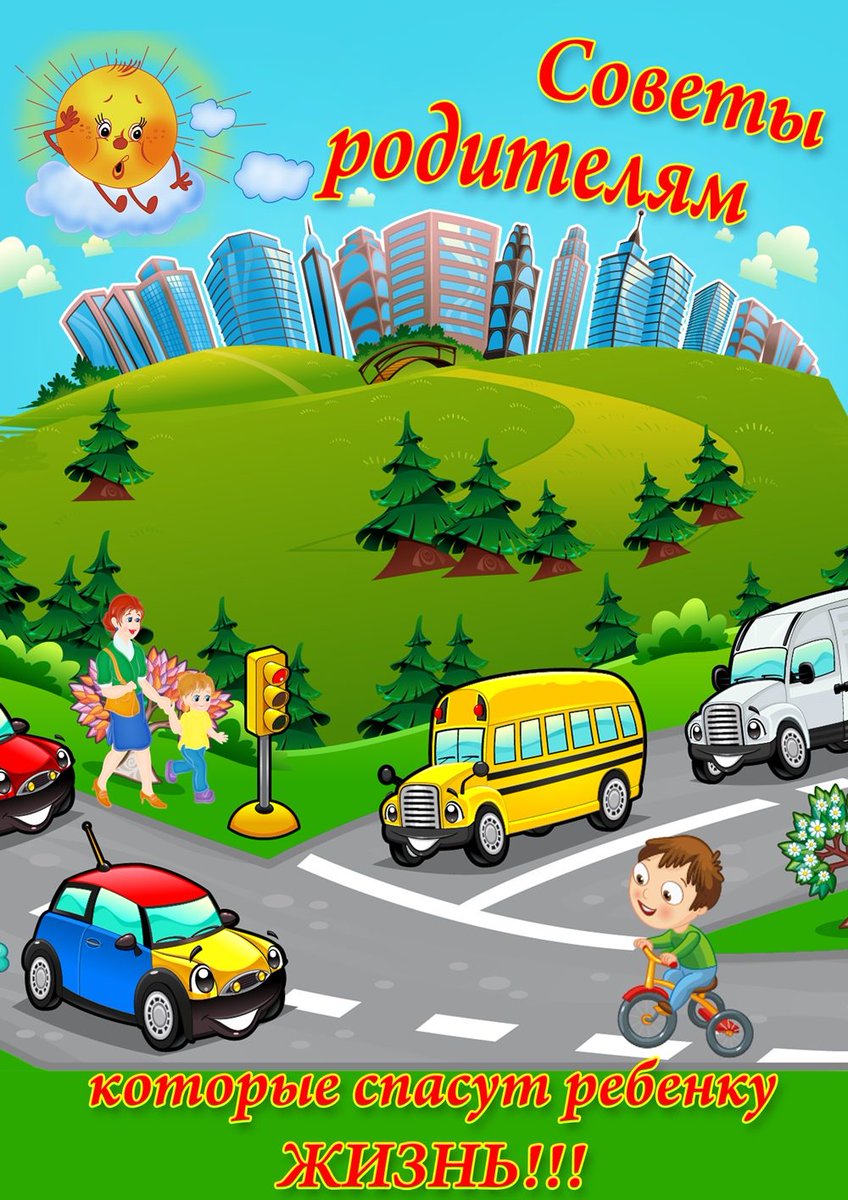 Речевые игры по дороге домой
«Отгадай слово».
Предложите ребенку отгадать слово, которое вы задумали, пользуясь подсказками. Например: кирпичный, высокий, многоэтажный (дом). 
Едет, имеет четыре колеса, возит пассажиров (автобус), и т.д. 
«Назови ласково».
Взрослый называет предмет, а ребёнок этот предмет должен назвать ласково. Например, кошка – кошечка, чашка – чашечка и т.д.
Игра «Один – много».
Например, сорока – сороки, берёза - берёзы, машина –машины и т.д.
«Посчитай до 5».
Например, одна машина – две машины…. – пять машин….,
один дом - два дома….- пять домов….. и т.д.
«Назови одним словом» (обобщение предметов).
«Что лишнее».
Взрослый произносит три- четыре слова, а ребёнок называет лишнее и объясняет почему.
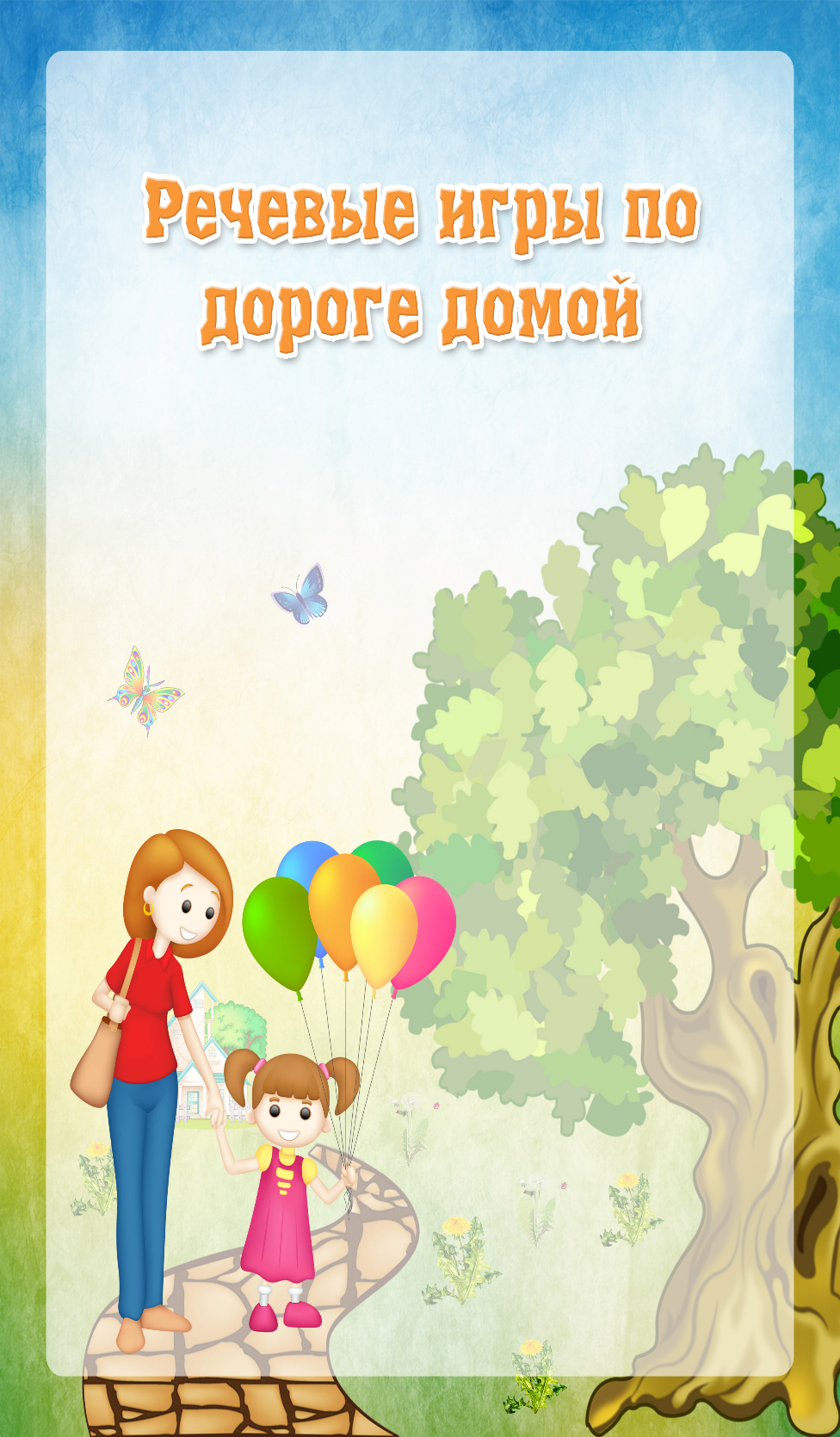 Речевые игры по дороге домой
«Какого цвета?»
1 вариант:  Предложите ребенку назвать предметы красного (зеленого, жёлтого, оранжевого, синего, голубого, фиолетового) цвета.Например: красный – помидор, пожарная машина, сигнал светофора и т.д.2 вариант:  Взрослый предлагает ребенку посмотреть вокруг и назвать предметы  красного цвета, которые он видит. Это могут быть машины, дома, одежда людей и др. 
«Предметы одной формы».
Взрослый и ребенок по очереди называют предметы круглой (квадратной, треугольной и т. п.) формы.
«Какой? Какая?».
Ребенку нужно подобрать как можно больше признаков к     предмету. Например, снег (какой?) – белый, пушистый, липкий, рыхлый, мокрый, блестящий…
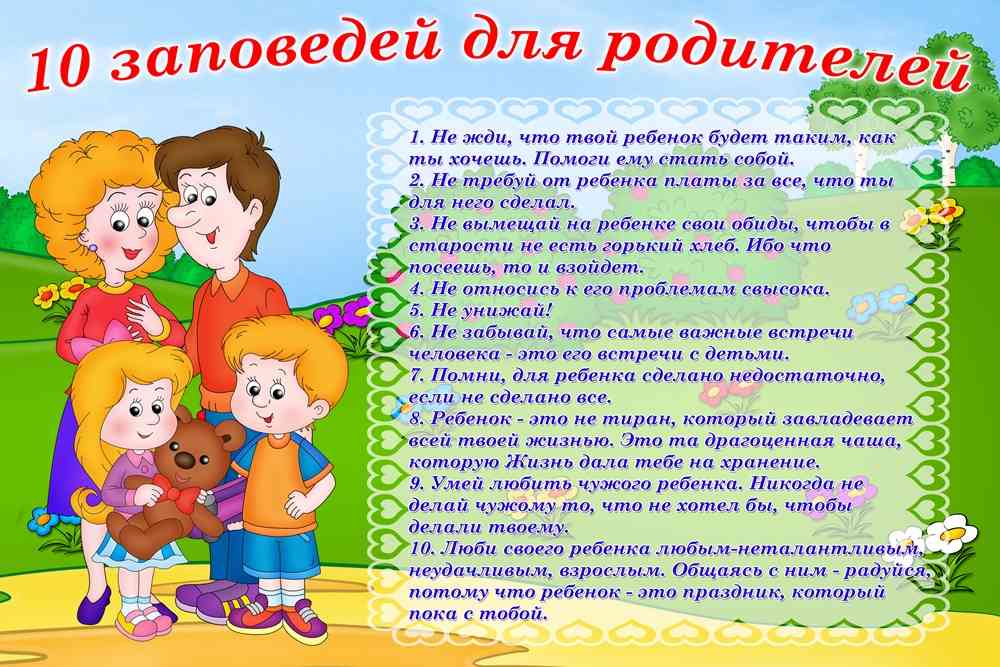 Речевые игры по дороге домой
Игра «Кто, что делает?»
Задача ребенка придумать как можно больше слов к слову. Например, кошка - мяукает, бежит, прыгает, шипит...
Машина - едет, гудит, везет грузы... и т.д.
 «Кто у кого?»
У кошки – котята, а у собаки, свиньи, овцы…
«Отгадай предмет по названию его частей»
Кузов, кабина, колеса, руль, фары, дверцы (грузовик). 
Ствол, ветки, сучья, листья, кора, корни (дерево).
Хвост, крылья, перья, клюв (птица).
Крылья, хвост, кабина, мотор (самолет).
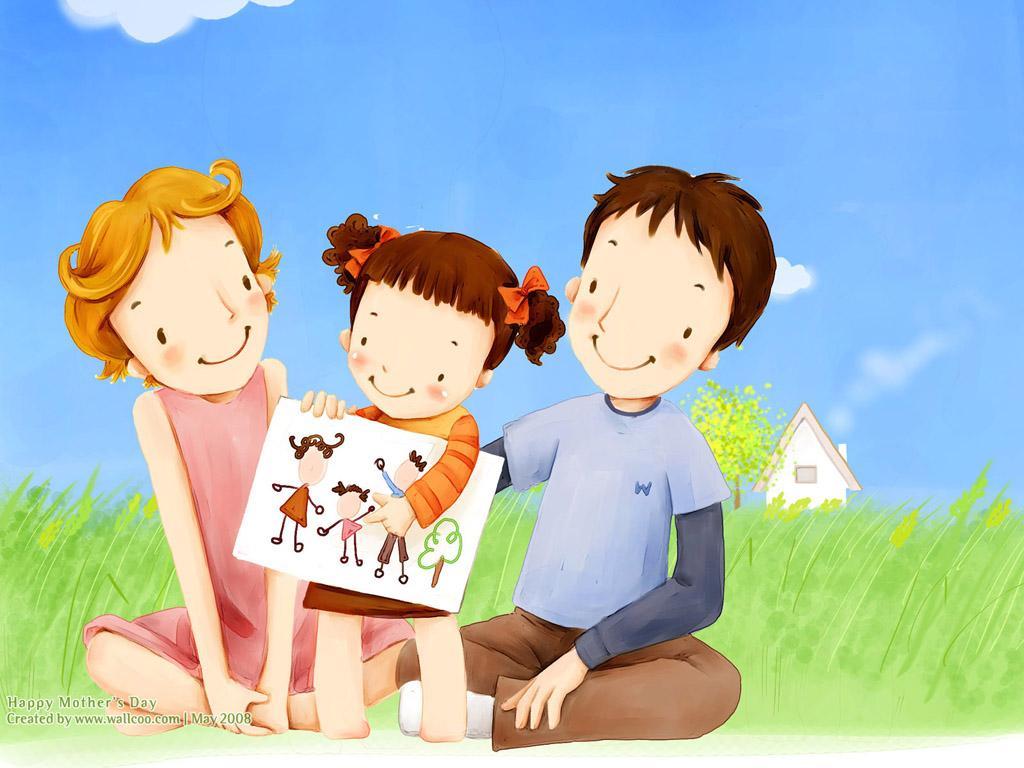 Речевые игры по дороге домой
Уважаемые родители, превратите дорогу в детский сад в игру познавательную, развивающую, интересную как для Вас, так и для вашего ребенка. Игру, которая поможет пробудить речь и мысли ребенка.